«SALVANDO VIDAS CON FAMILIAS MIGRANTES DE LA SIERRA DEL PERÚ QUE VIVEN EN ICA»
PARTNERSCHAFT
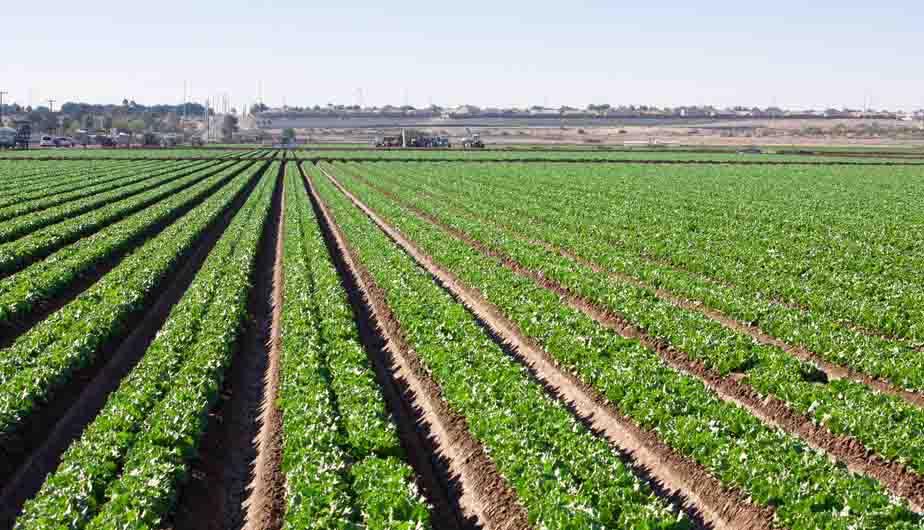 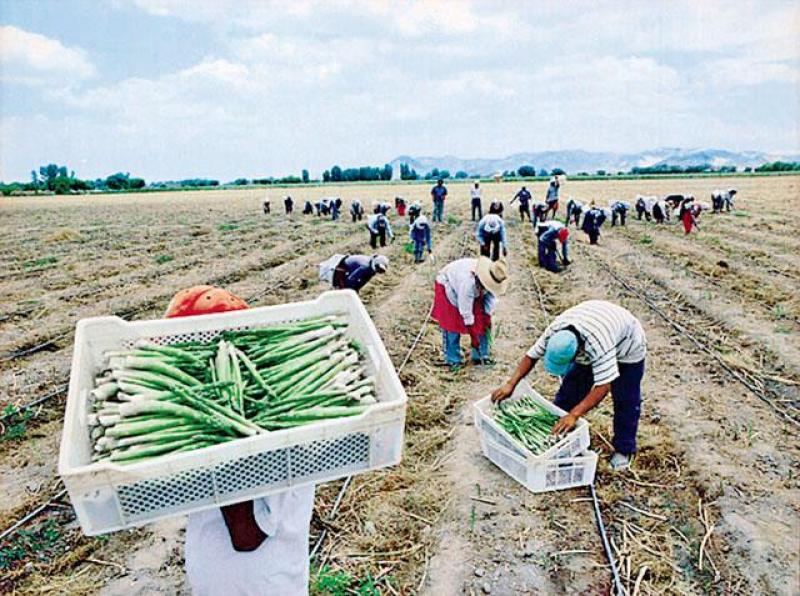 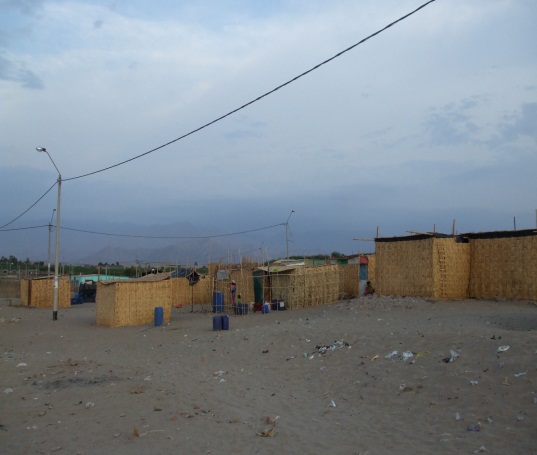 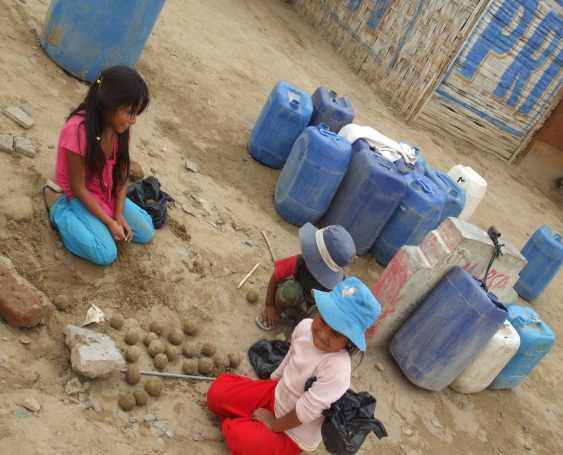 CONTEXTO
1. Crecimiento Económico vs Pobreza:
Incremento de PBI, costos social elevado, una economía que ni gotea menos chorrea.  
Indicadores Humanos: Salud Educación, Elevado índice de TB, Anemia y VIH-SIDA, familias afectadas con TB, bajo presupuesto, desatención en tiempos de COVID, etc.  
Servicios Básicos, una utopía de cientos de familias en una región en auge económico. 
Agua, insuficiente para la pequeños agricultura y para el consumo humano.
2. Conciencia ciudadana vs necesidad
CONTEXTO¿ICA NIVEL DE ALERTA SANITARIA EXTREMO POR COVID?
1. Aspecto Político:
Ausencia de trabajo articulado  
Débil liderazgo de las autoridades
2. Trabajo en agro exportación:
Vulneración de derechos laborales
Población andina y de la selva - principal mano de obra 
3. Participación Ciudadana:
Débil mecanismo de participación comunitaria
Limitado acceso a las TIC
4. Primer nivel de atención deficiente
«SALVANDO VIDAS» UN COMPROMISO CON LA  PARTNERSCHAFT
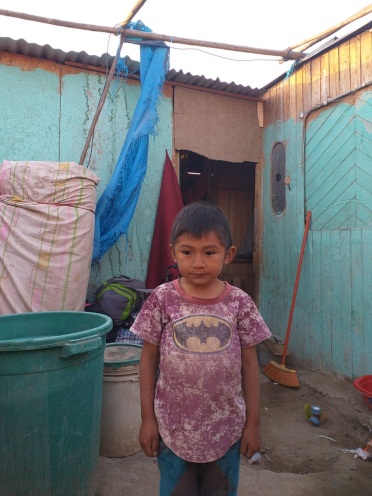 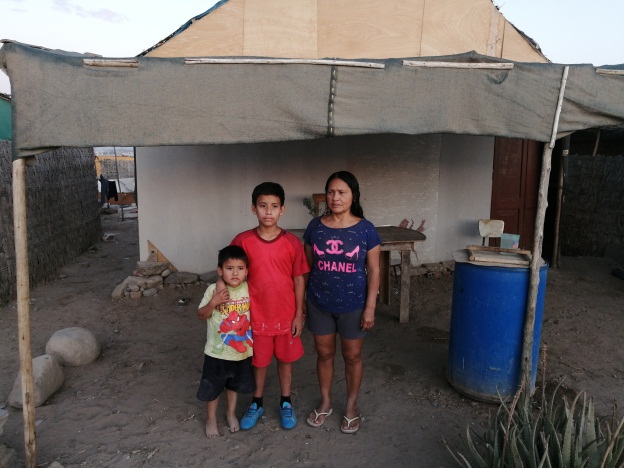 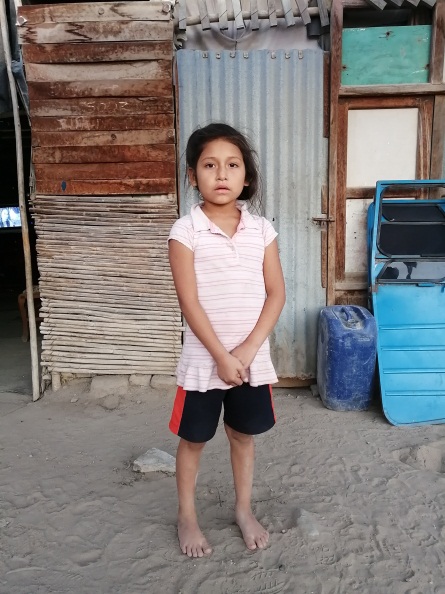 Beneficiarios:
300 niños, niñas,  mujeres y padres solteros.
De la sierra y selva  del Perú (Ayacucho, Huancavelica, Cuzco,  Puno, Pucallpa, Iquitos, etc.)
Migrantes, violencia, inquilinos, et.
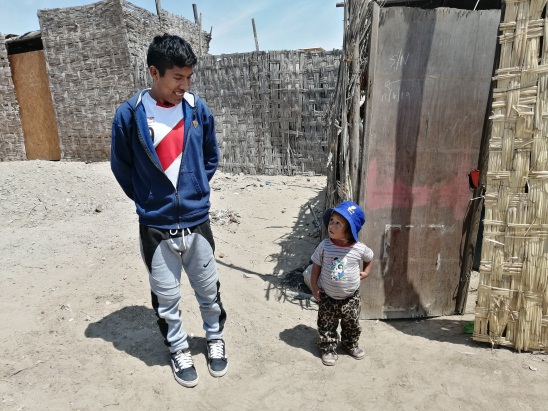 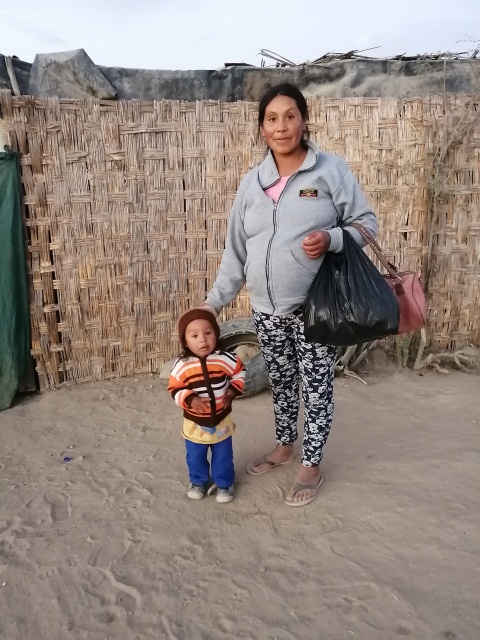 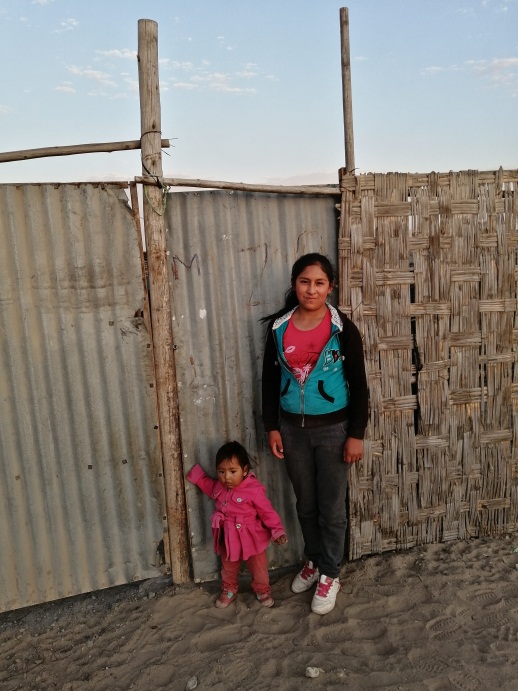 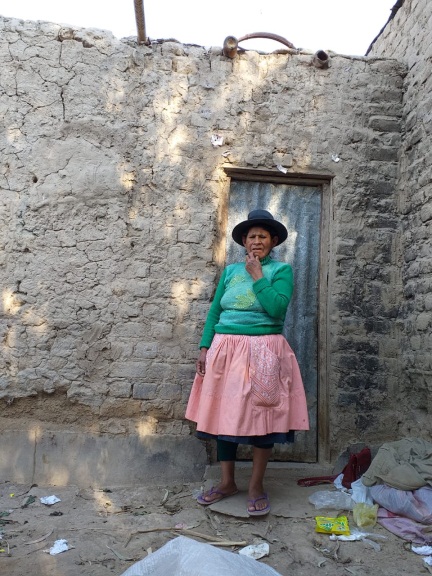 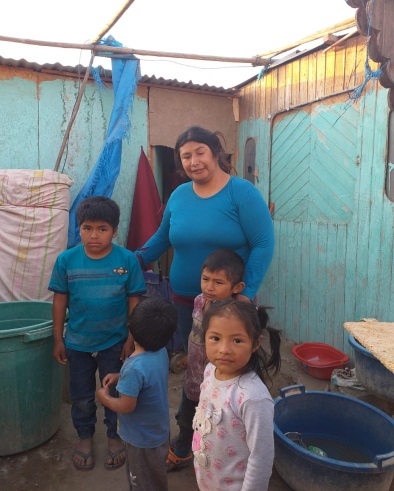 «SALVANDO VIDAS» UN COMPROMISO CON LA  PARTNERSCHAFT
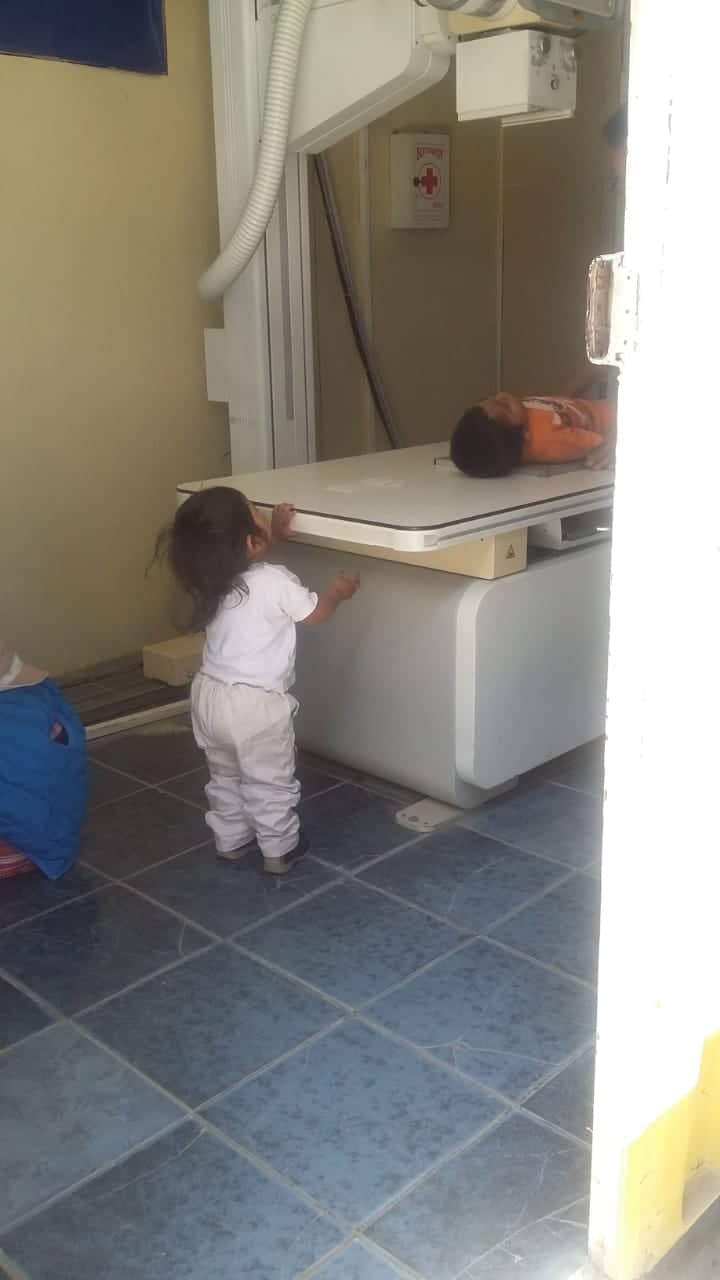 2. Estrategias:
Asistencia medica:
Acompañamiento tratamiento
Seguimiento especializado
Exámenes auxiliares (placas, etc.)
Reforzamiento sistema inmune 
Vitaminas 
Alimentos
Reforzamiento tratamiento:
Atención efectos colaterales
Soporte emocional
Educación en salud:
Medidas preventivas
3) Incidencia Política:
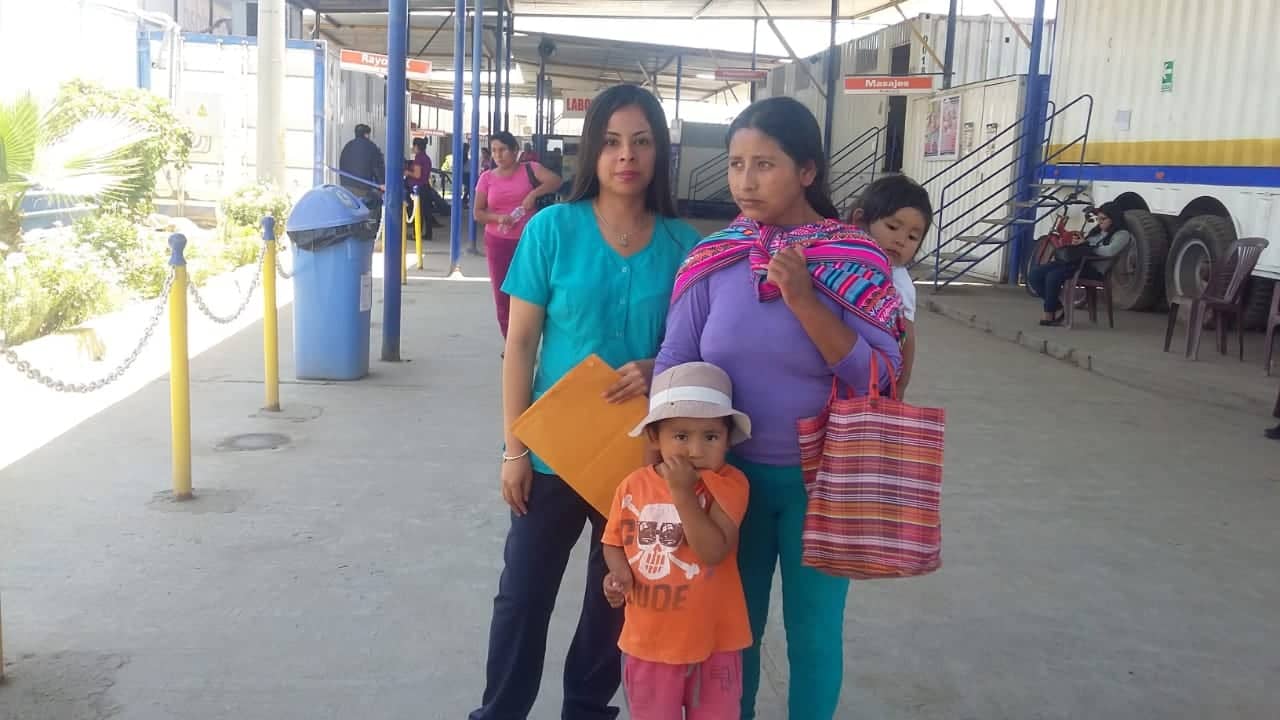 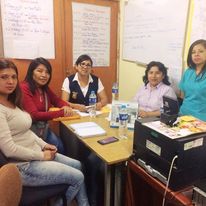 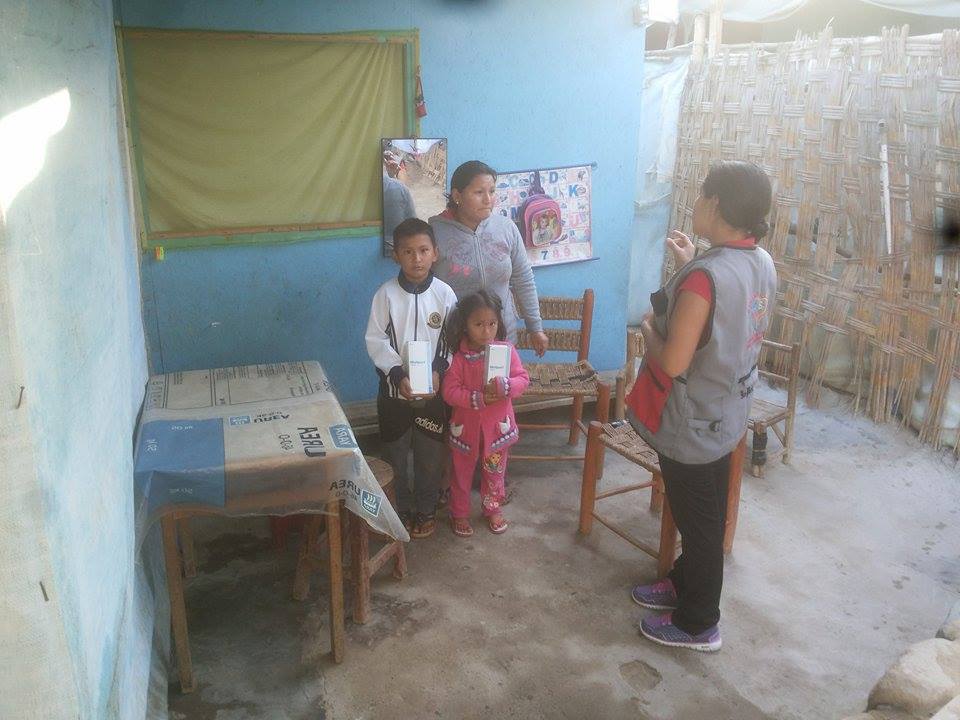 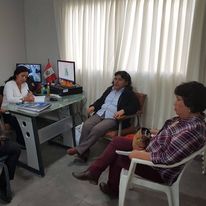 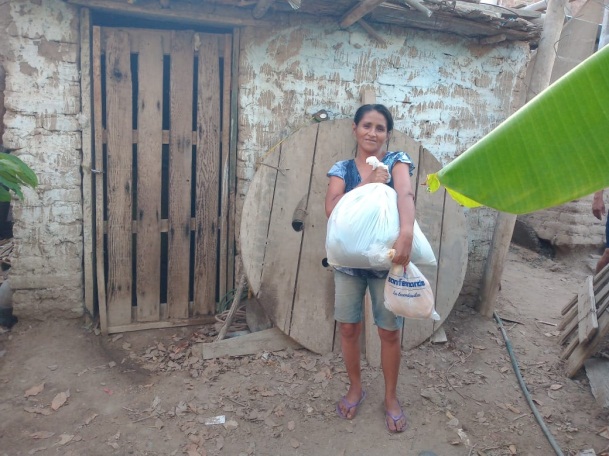 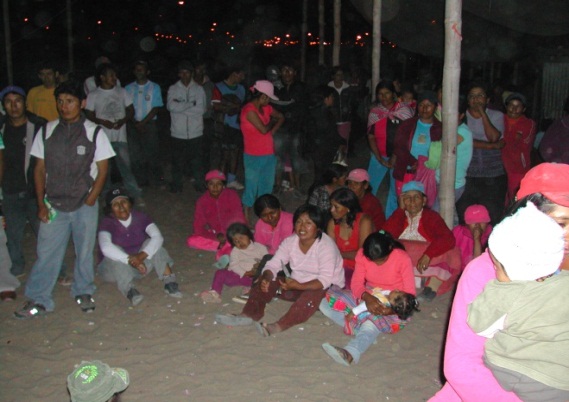 «SALVANDO VIDAS» UN COMPROMISO CON LA  PARTNERSCHAFT
Durante el tratamiento
Ahora esta así
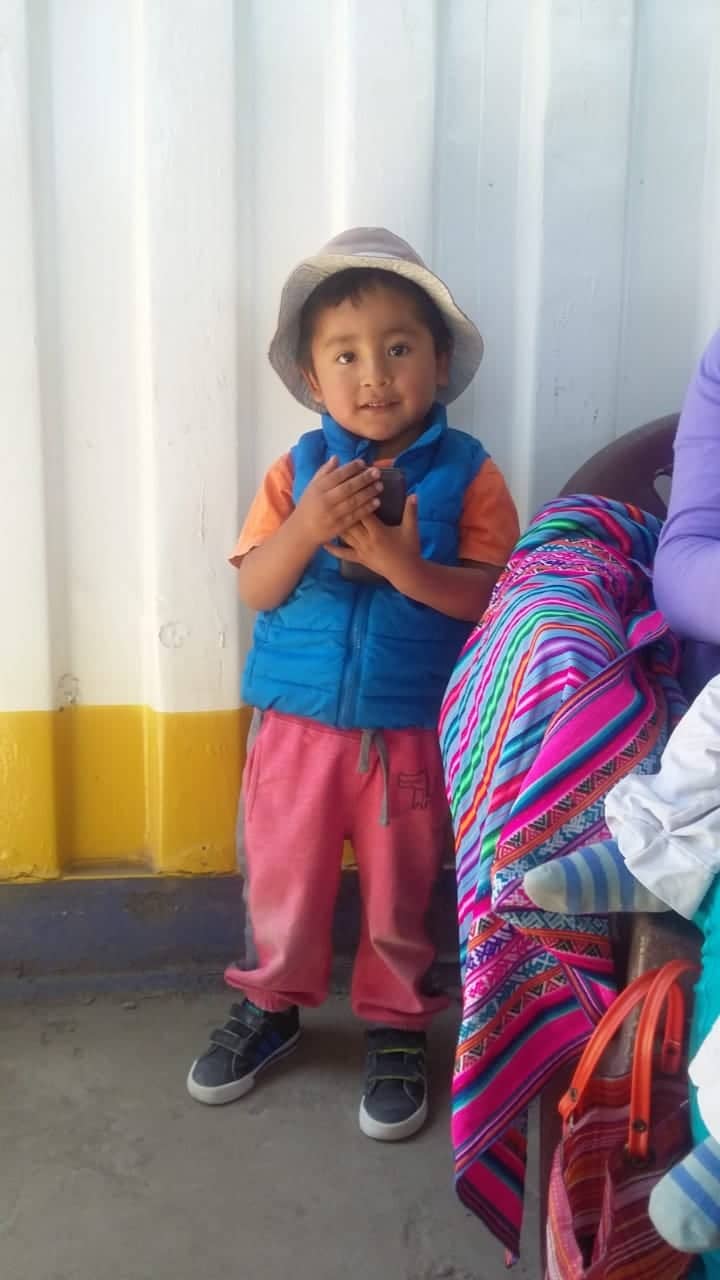 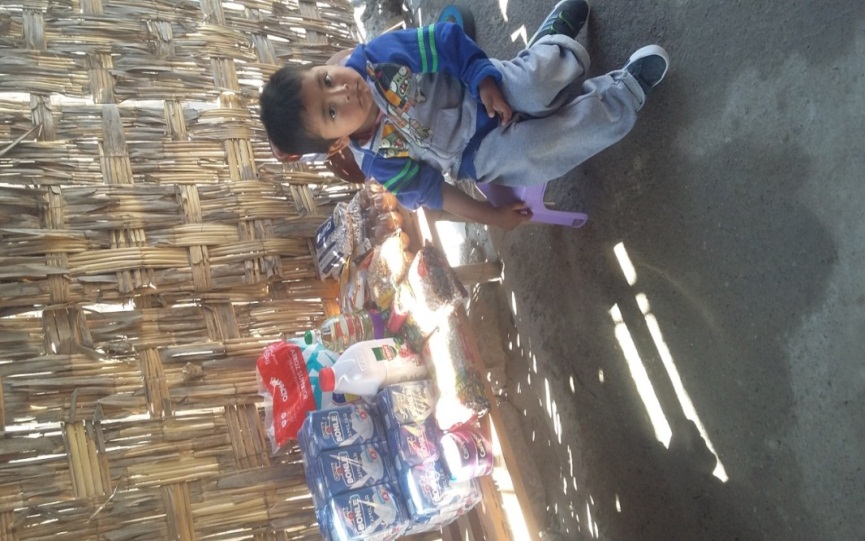 ANDERSON
«SALVANDO VIDAS» UN COMPROMISO CON LA  PARTNERSCHAFT
ABEL
Ahora esta así
Durante el tratamiento
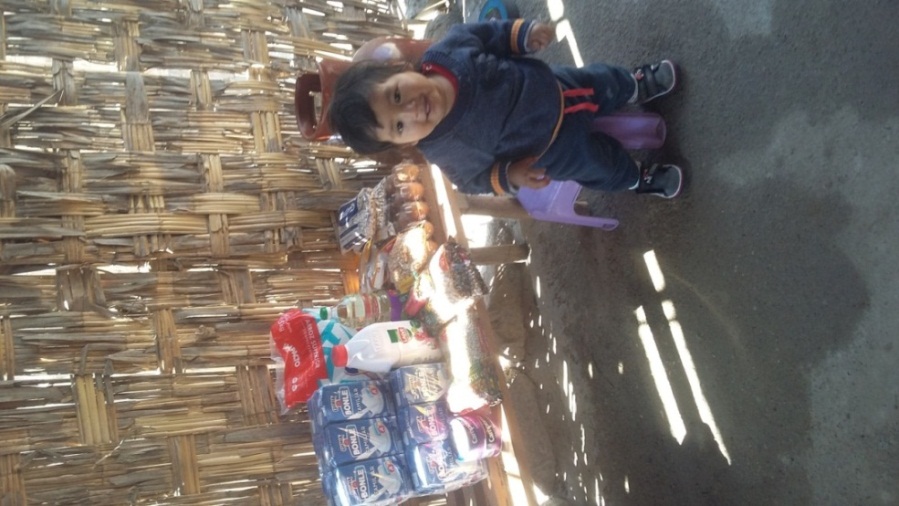 «SALVANDO VIDAS» UN COMPROMISO CON LA  PARTNERSCHAFT
MERLY
Durante el tratamiento
Ahora esta así
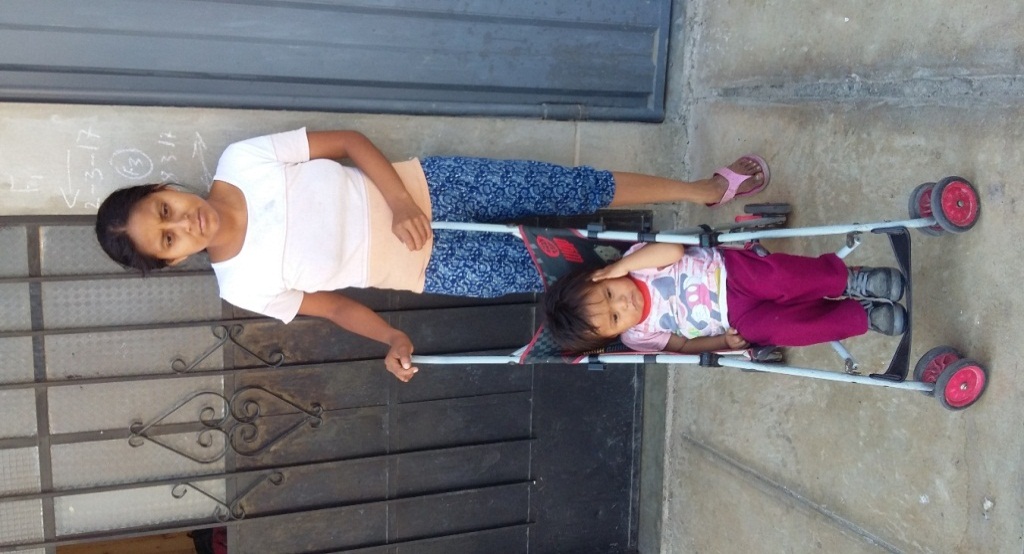 «SALVANDO VIDAS» UN COMPROMISO CON LA  PARTNERSCHAFT
Ahora esta así
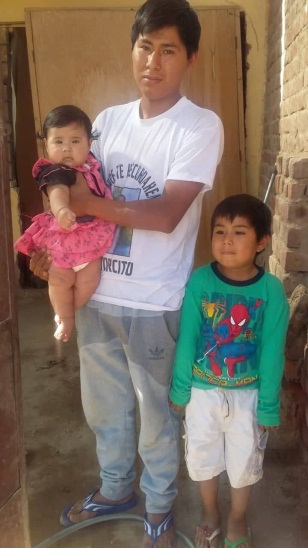 FELIX
Durante el tratamiento
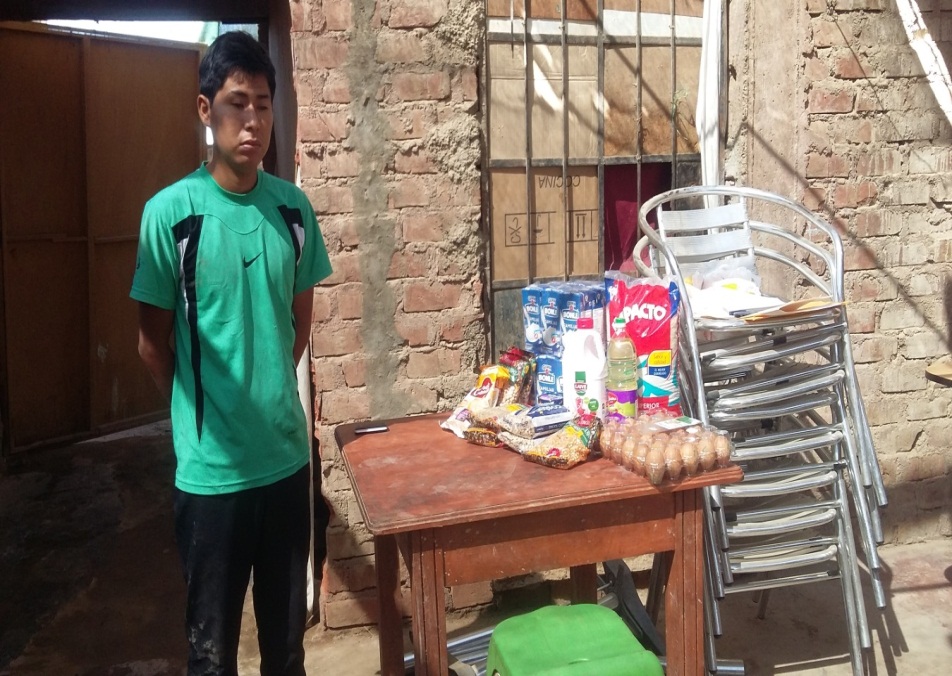 «SALVANDO VIDAS» UN COMPROMISO CON LA  PARTNERSCHAFT
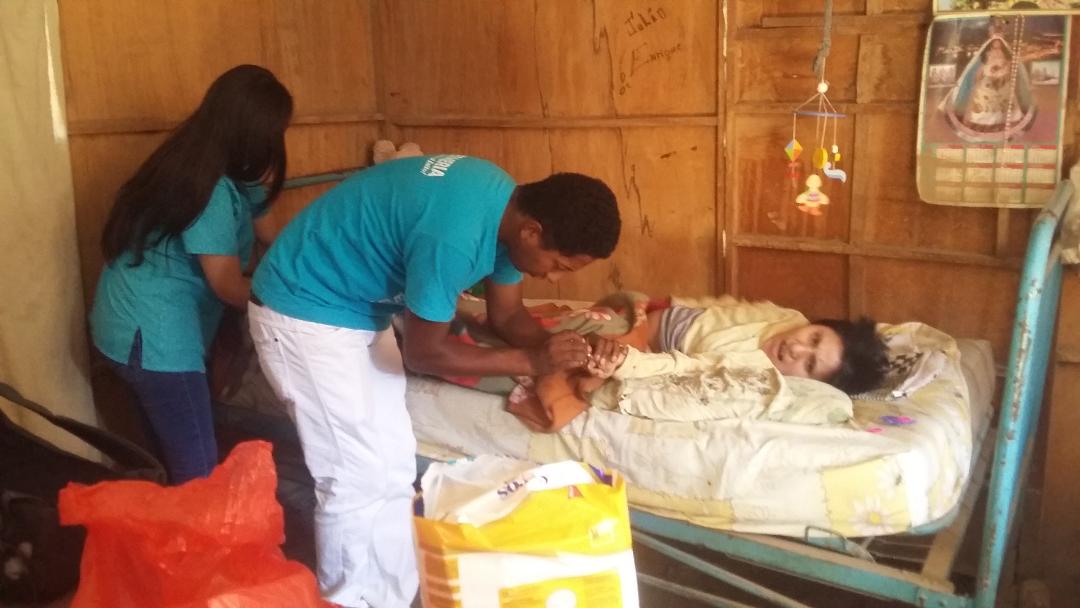 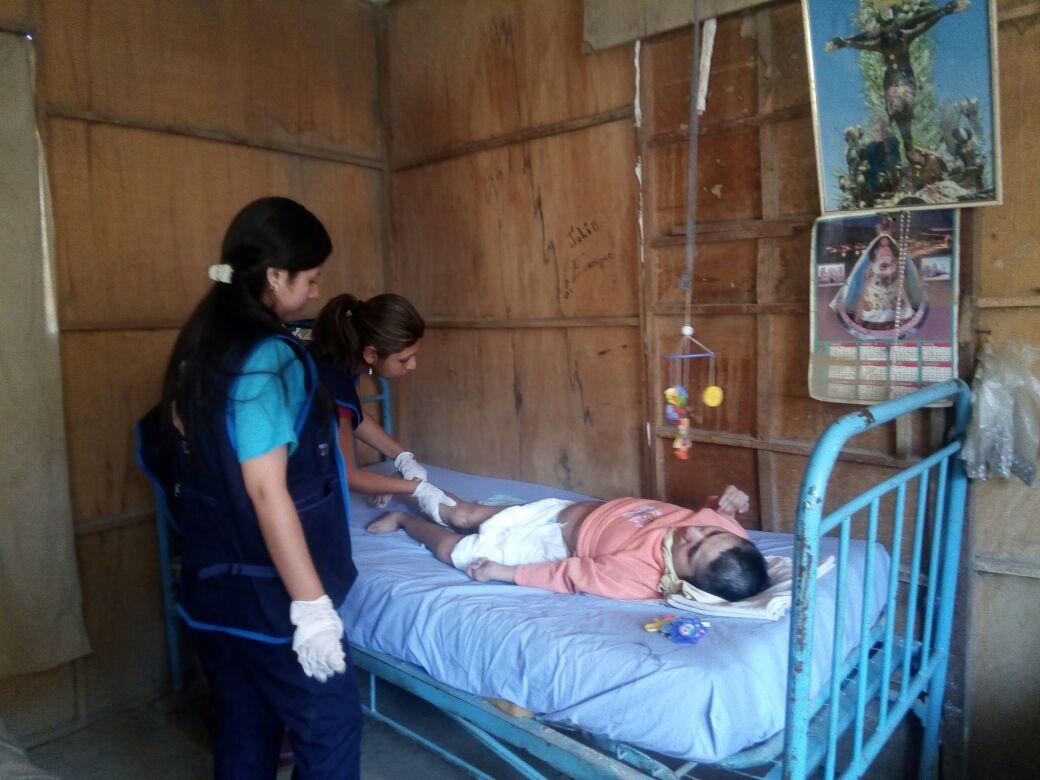 Niñas con habilidades especiales 

Estrategias:
Terapia
Acompañamiento a la familia
Jóvenes a la obra
De niña a niña
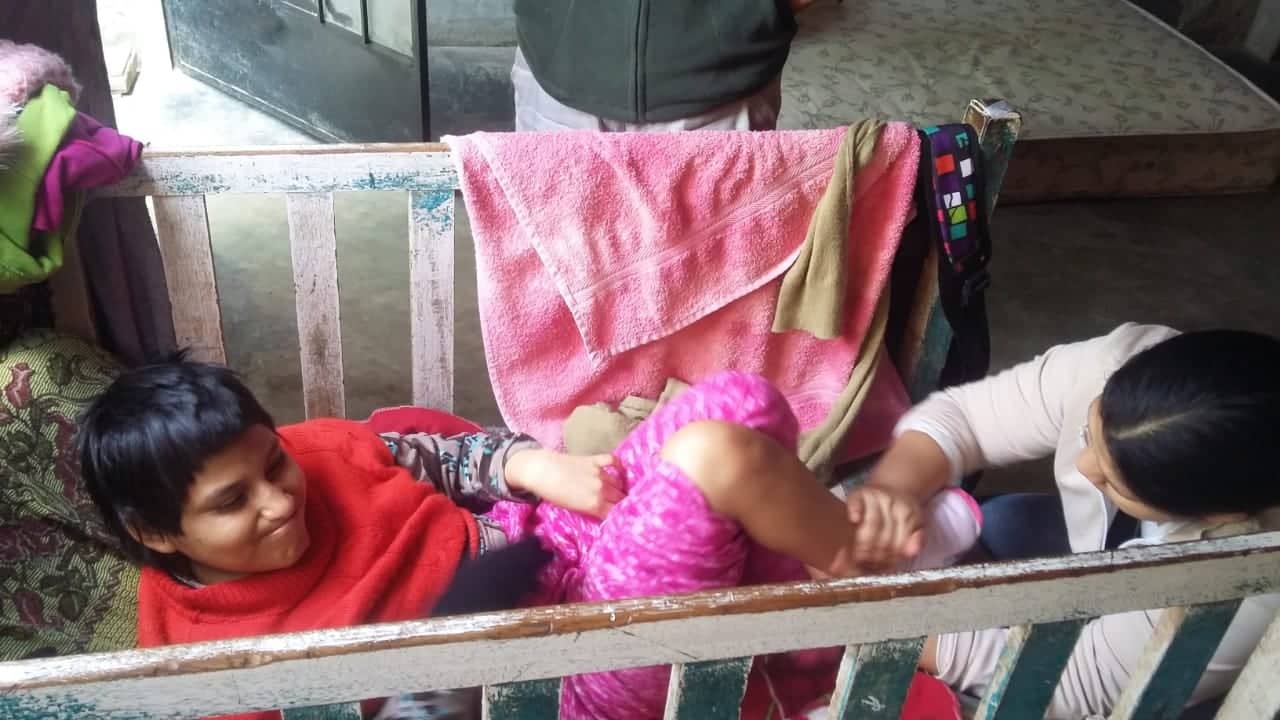 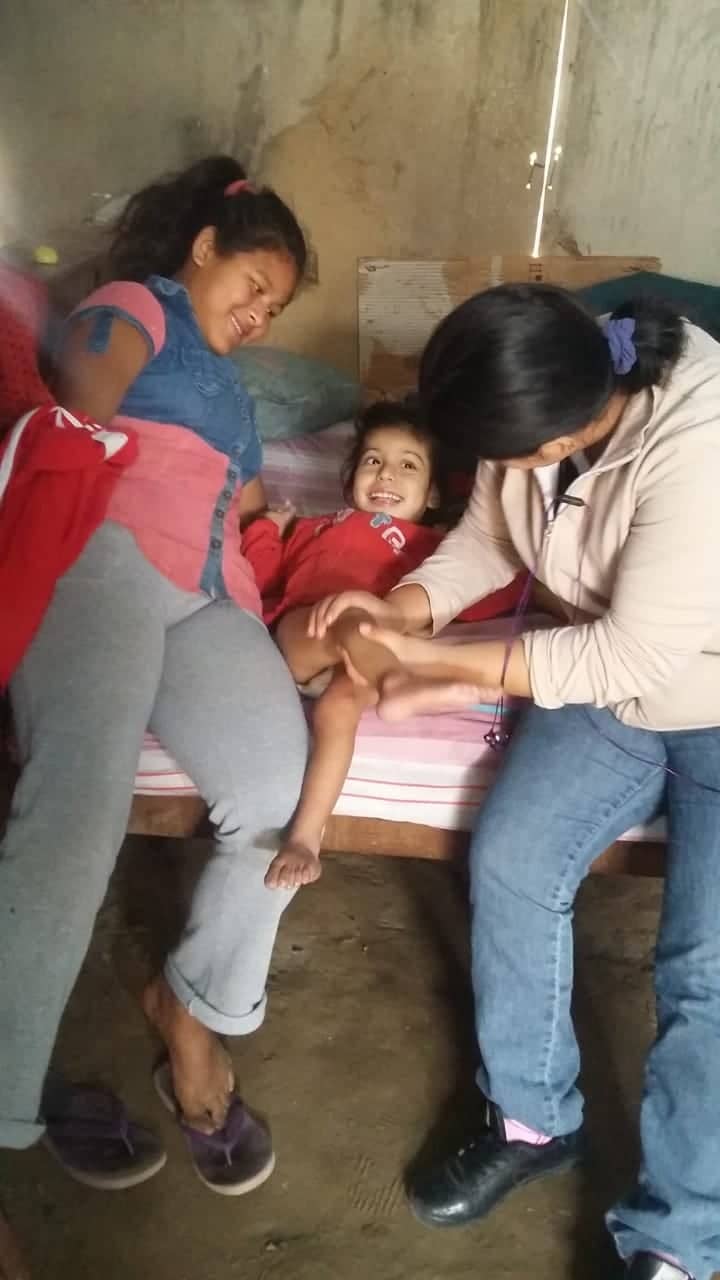 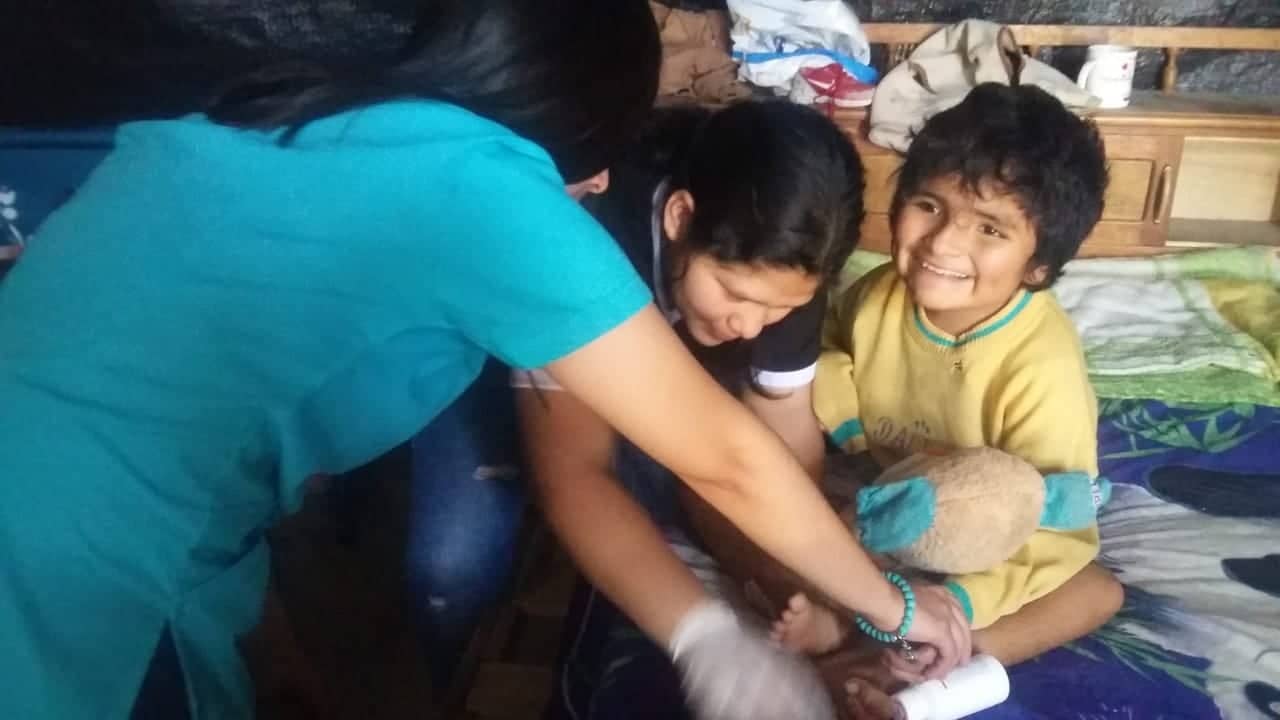 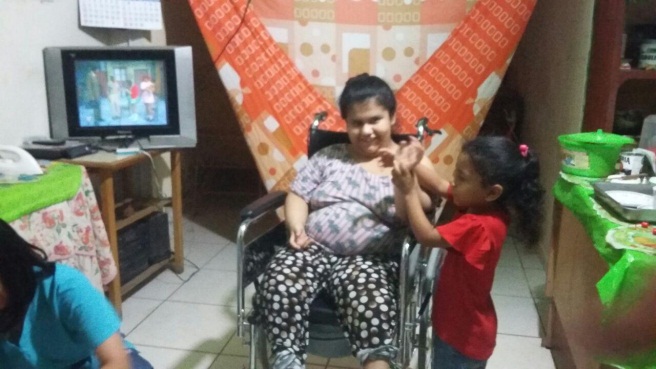 «SALVANDO VIDAS» UN COMPROMISO CON LA  PARTNERSCHAFT
MISHA
AHORA
ANTES
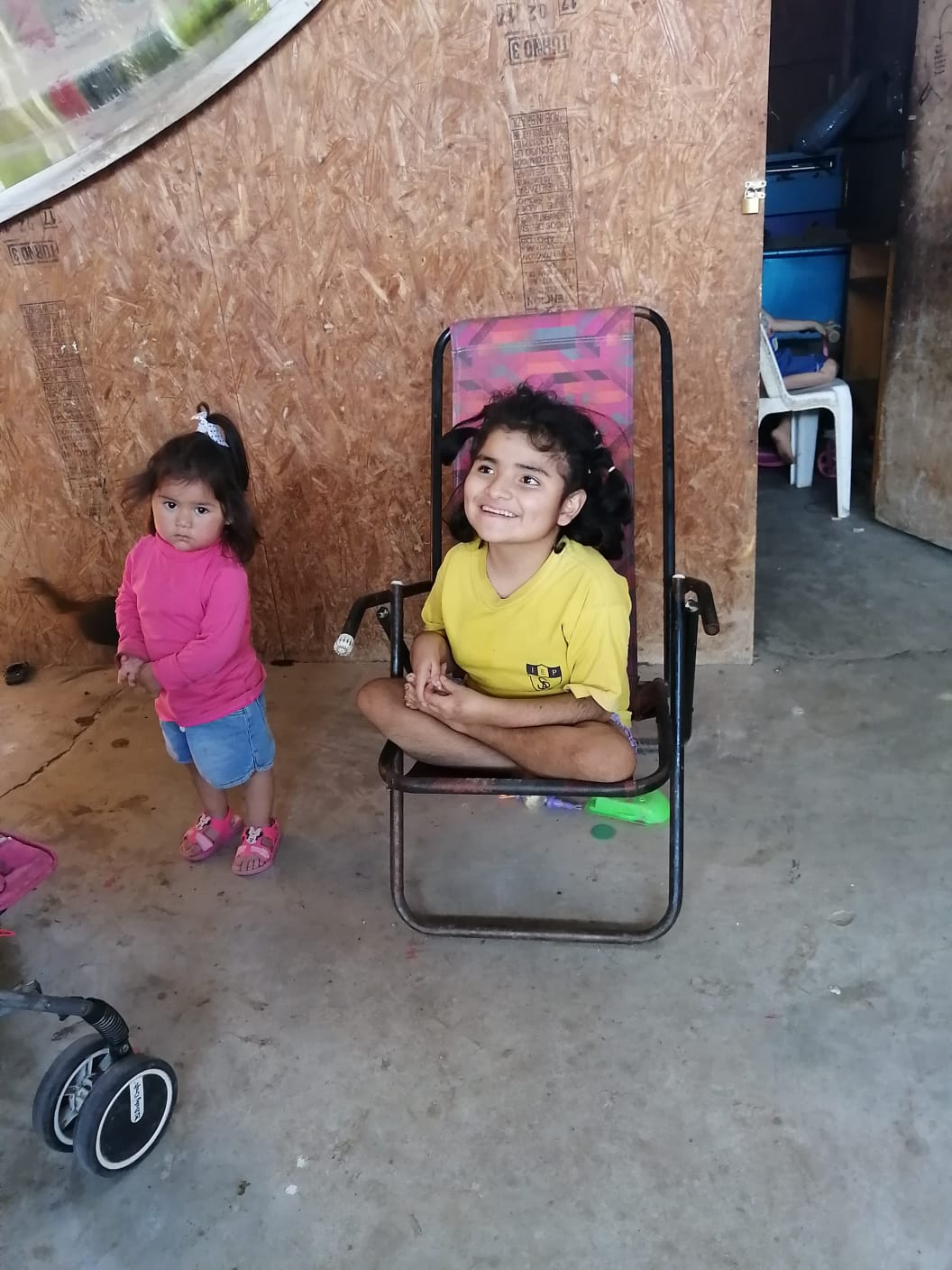 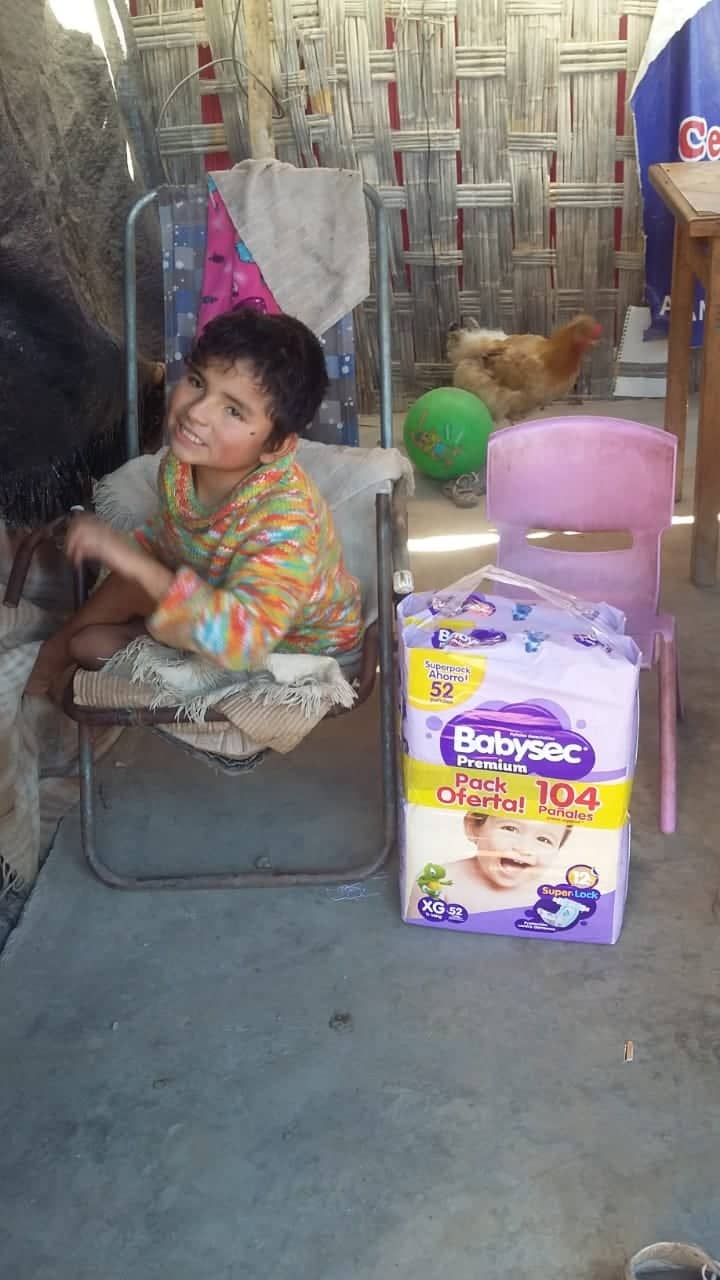 «SALVANDO VIDAS» UN COMPROMISO CON LA  PARTNERSCHAFT
CAMILA
AHORA
ANTES
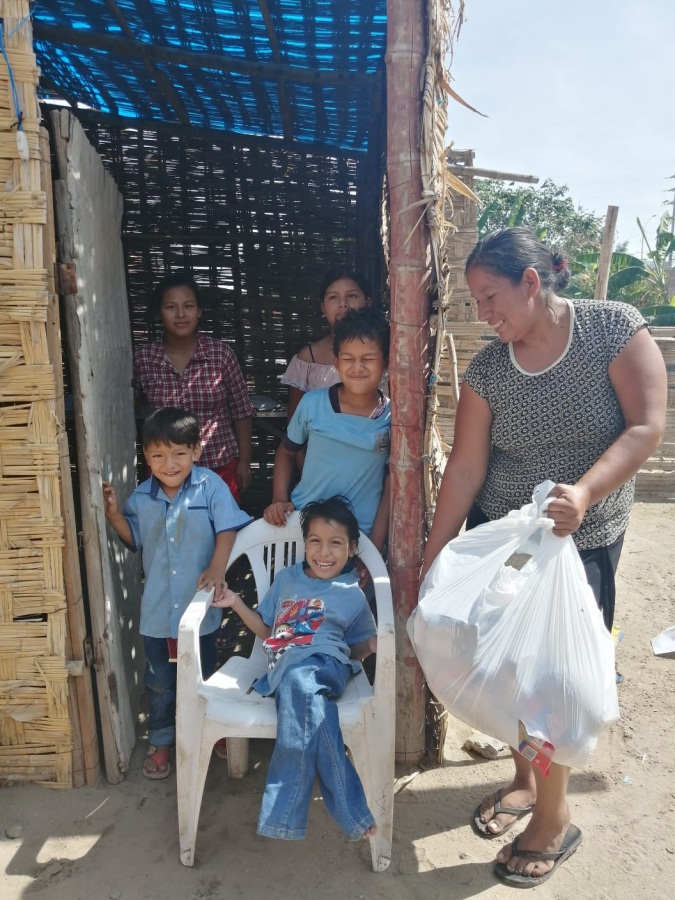 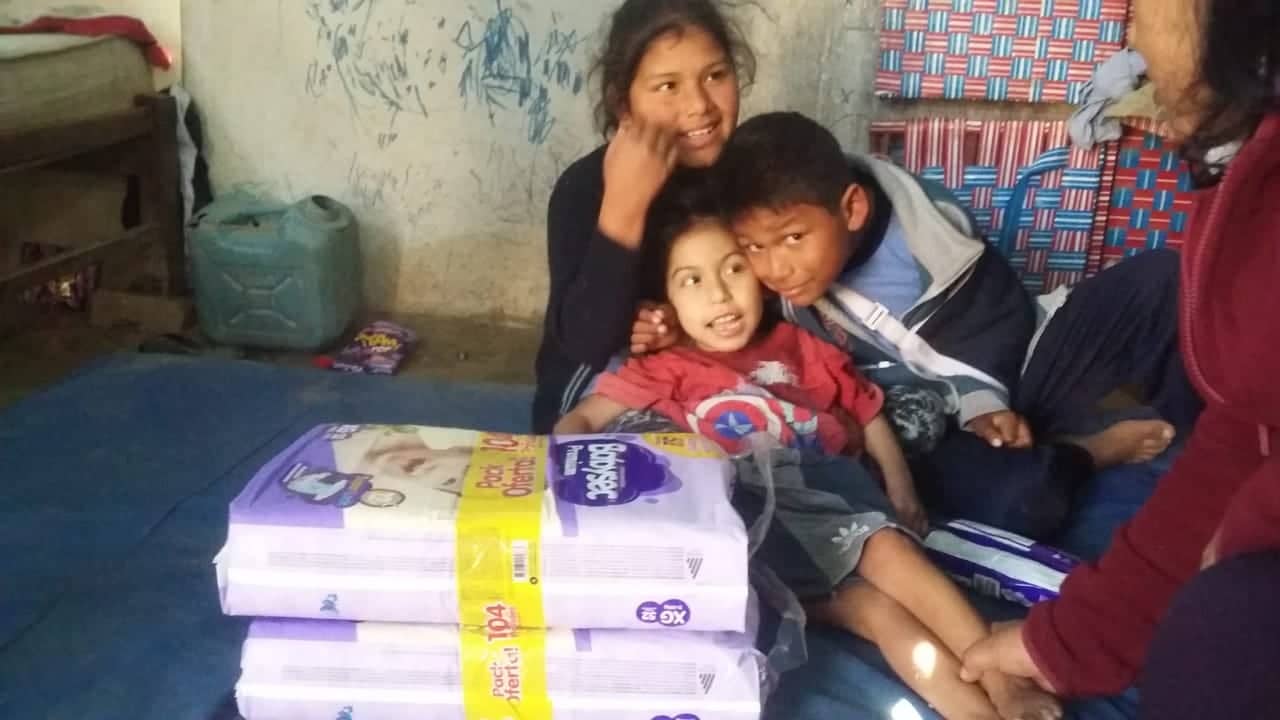 «SALVANDO VIDAS» UN COMPROMISO CON LA  PARTNERSCHAFT
AHORA
MILAGRITOS
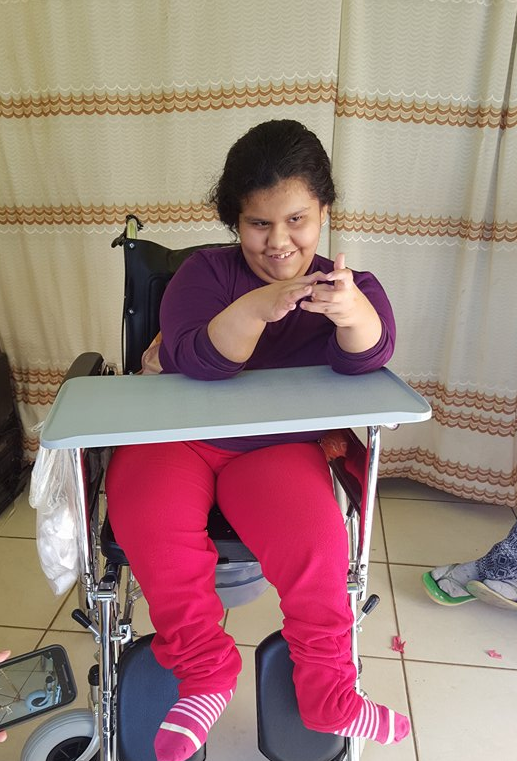 ANTES
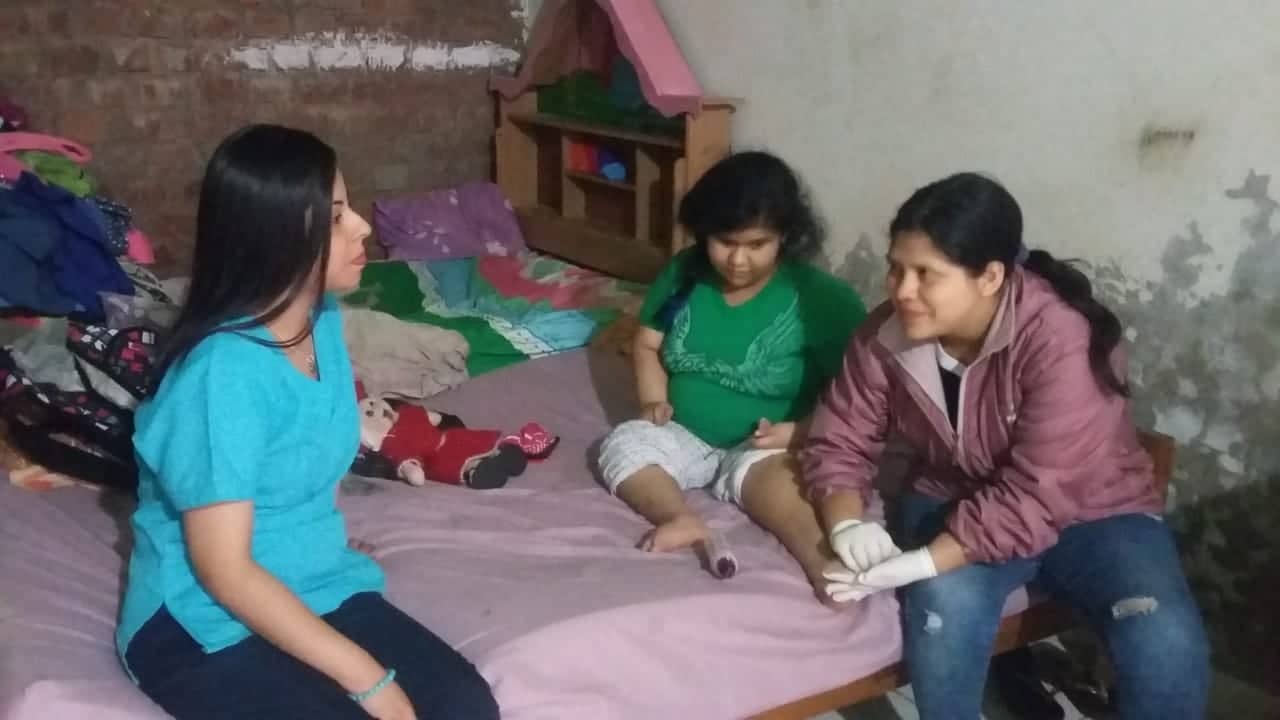 «SALVANDO VIDAS» UN COMPROMISO CON LA  PARTNERSCHAFT
1. Respuesta de emergencia:
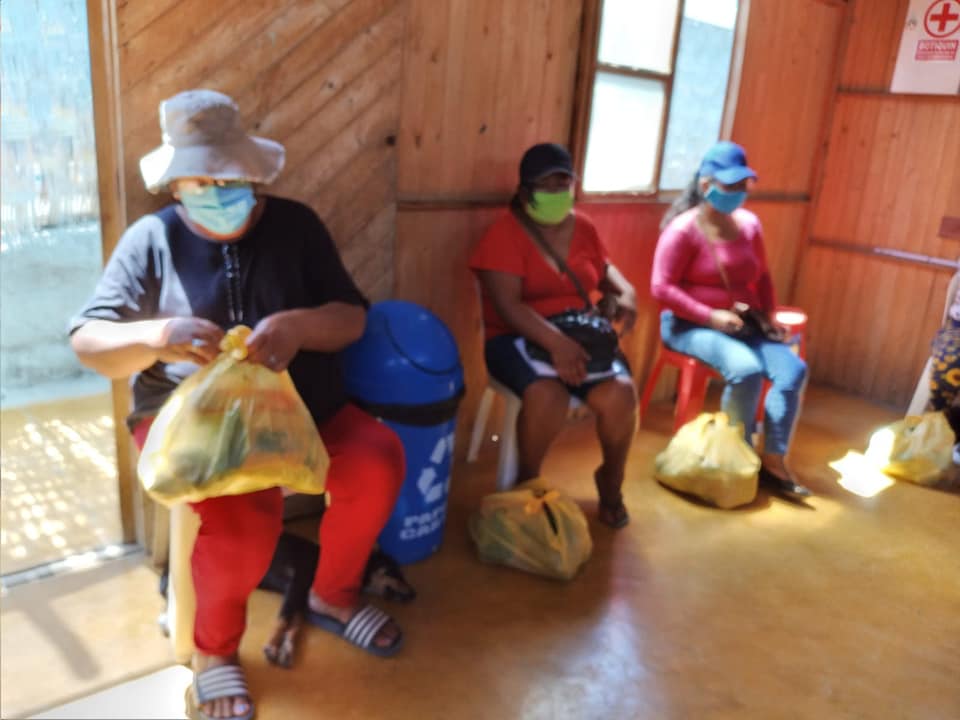 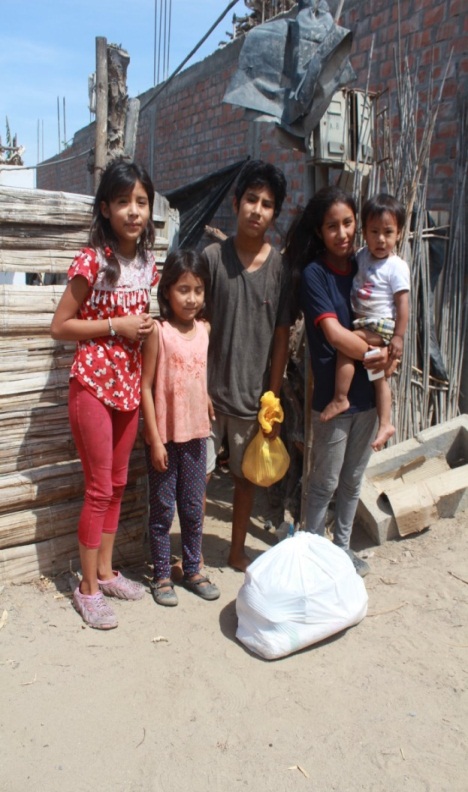 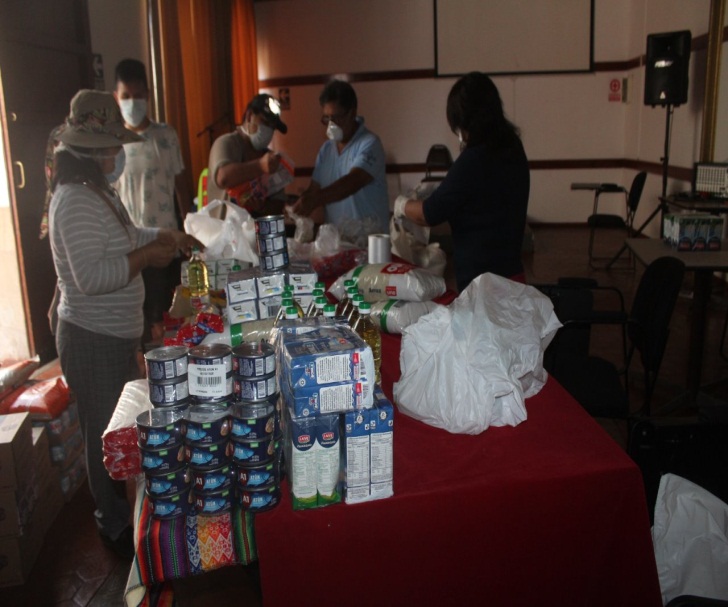 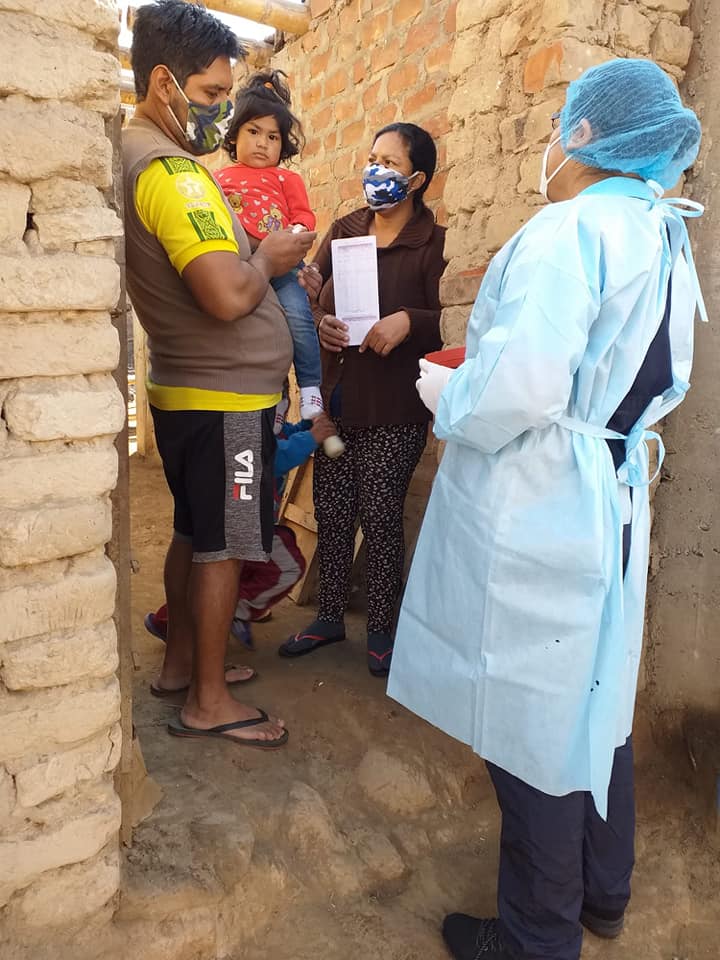 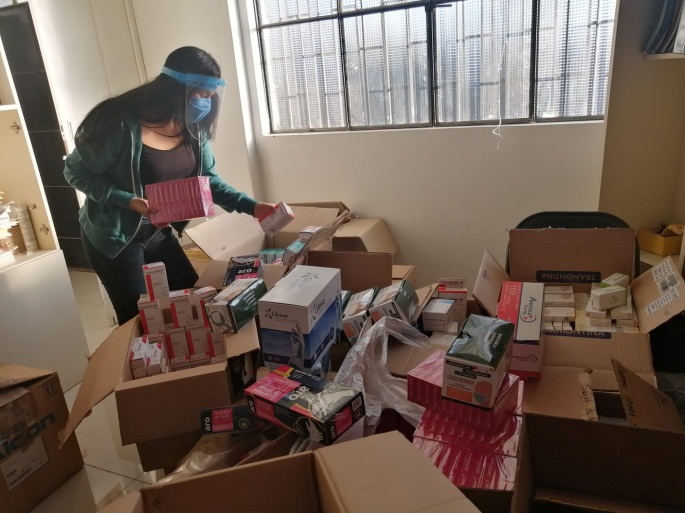 INICIATIVAS
2. Respuesta ciudadana: Plataforma Ciudadana
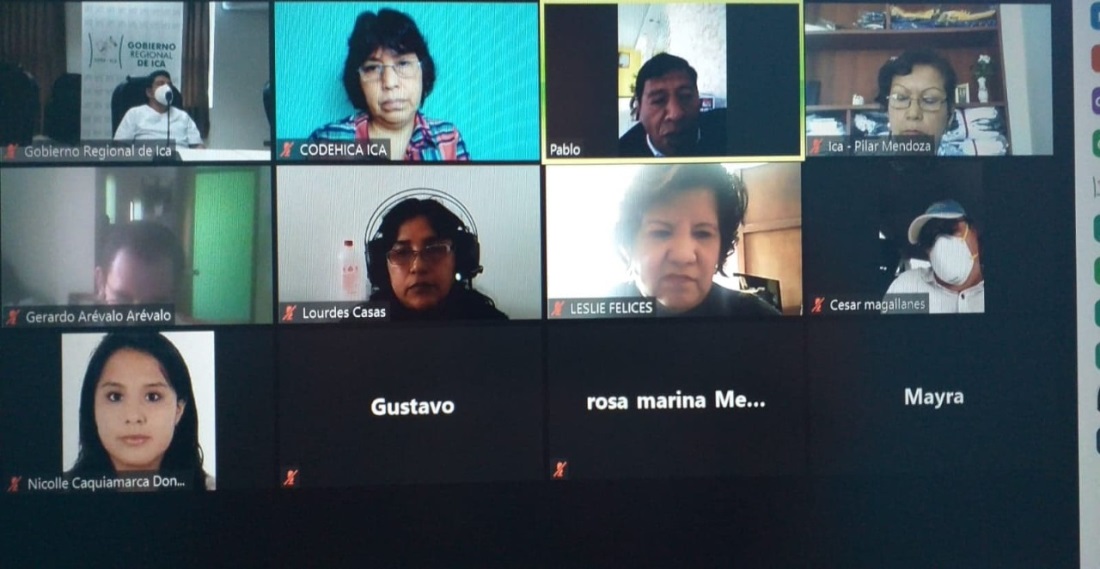 Se facilita el acercamiento entre estado y sociedad civil
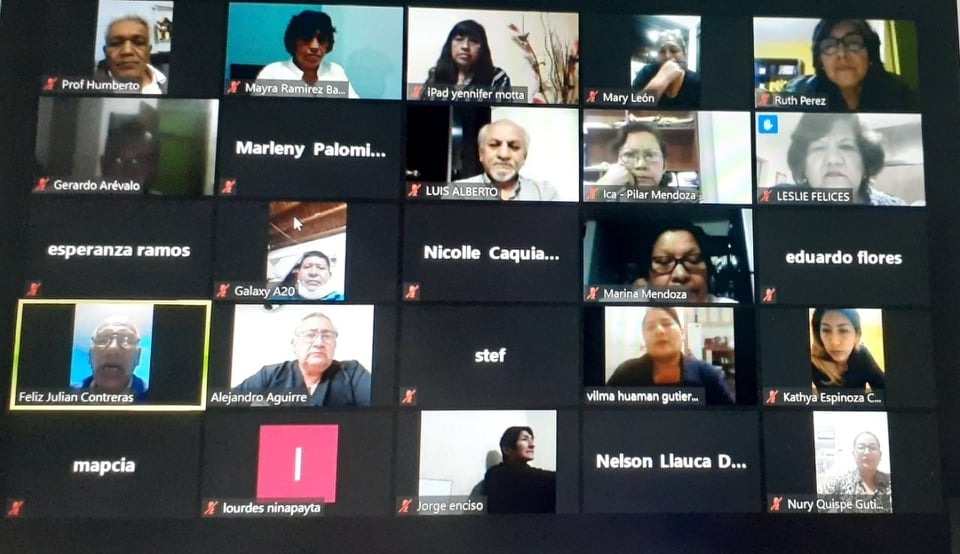 Una mirada en común sobre la pandemia desde el enfoque técnico con los colegios profesionales
INICIATIVAS
Instalación de 02 albergues con la  participación organizada de los representantes de los distritos más vulnerables (Tinguiña y Subtanjalla)
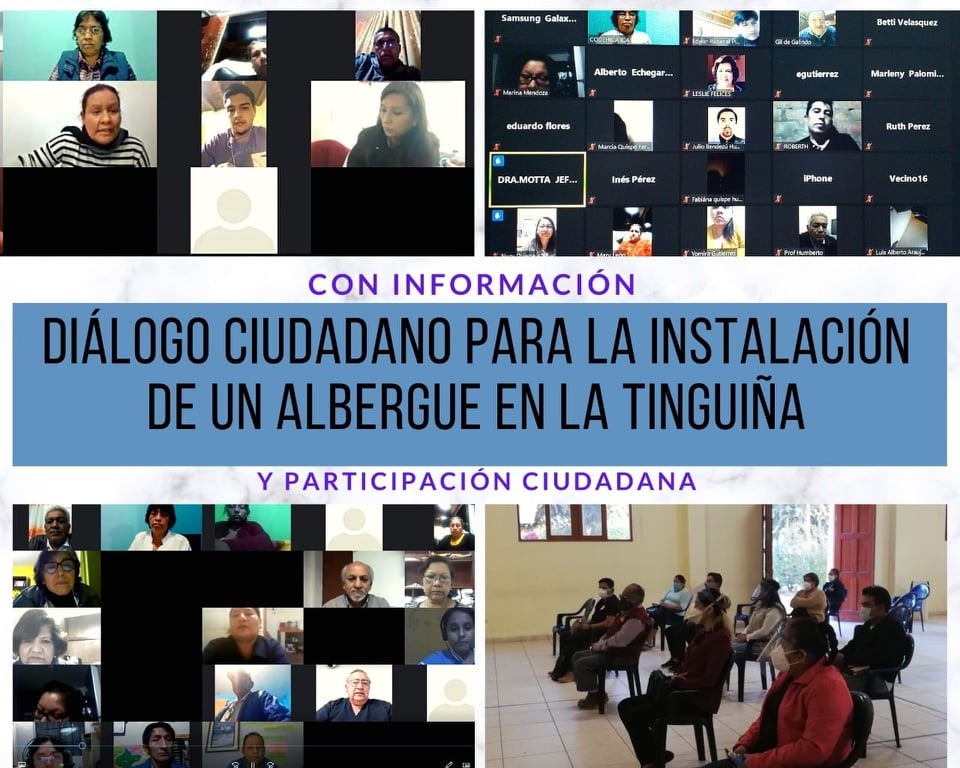 INICIATIVAS
Se ha colocado en la agenda política y publica las necesidades de las organizaciones de base (comedores y vasos de leche)
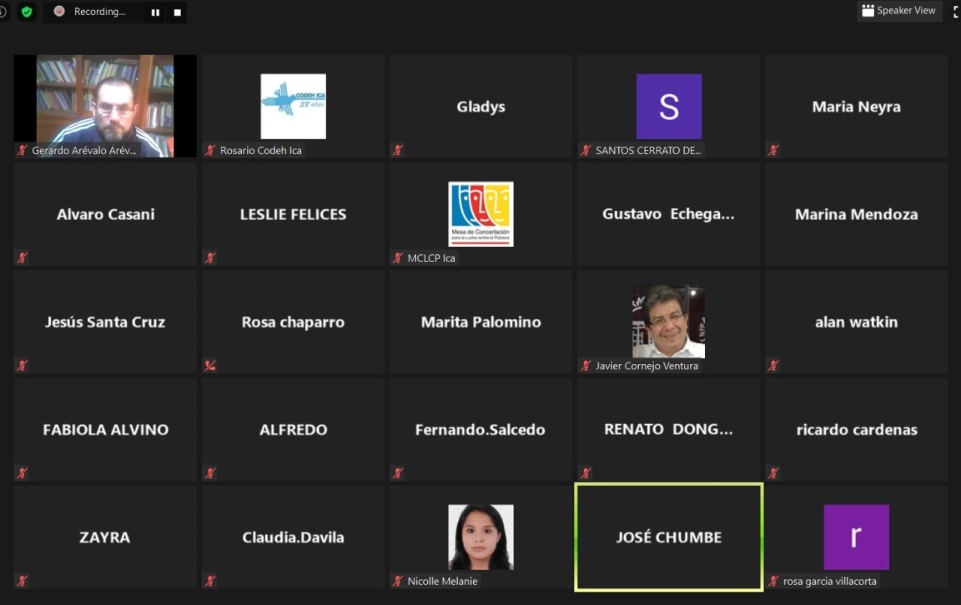 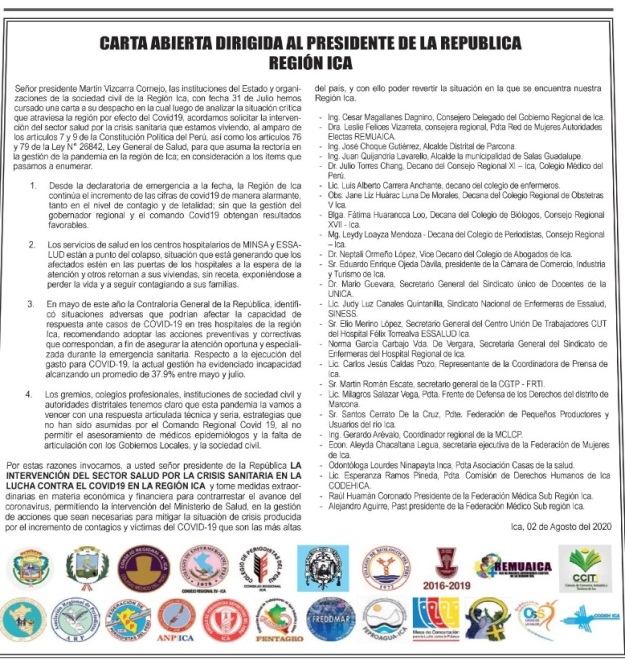 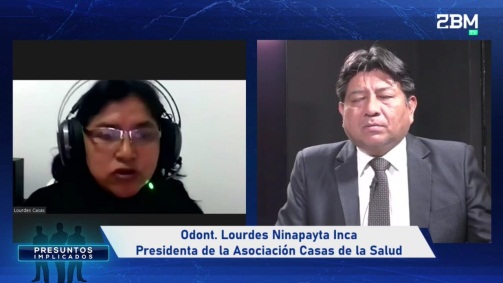 Acciones de incidencia para una respuesta efectiva contra el COVID en la región
INICIATIVAS
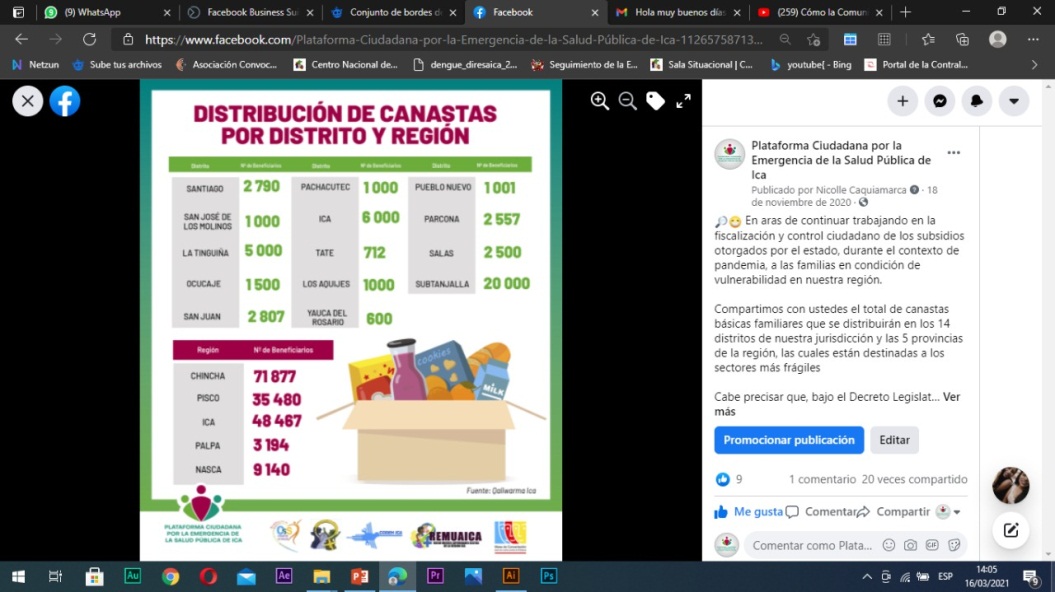 Plataforma comunicativa información, denuncia y vigilancia,
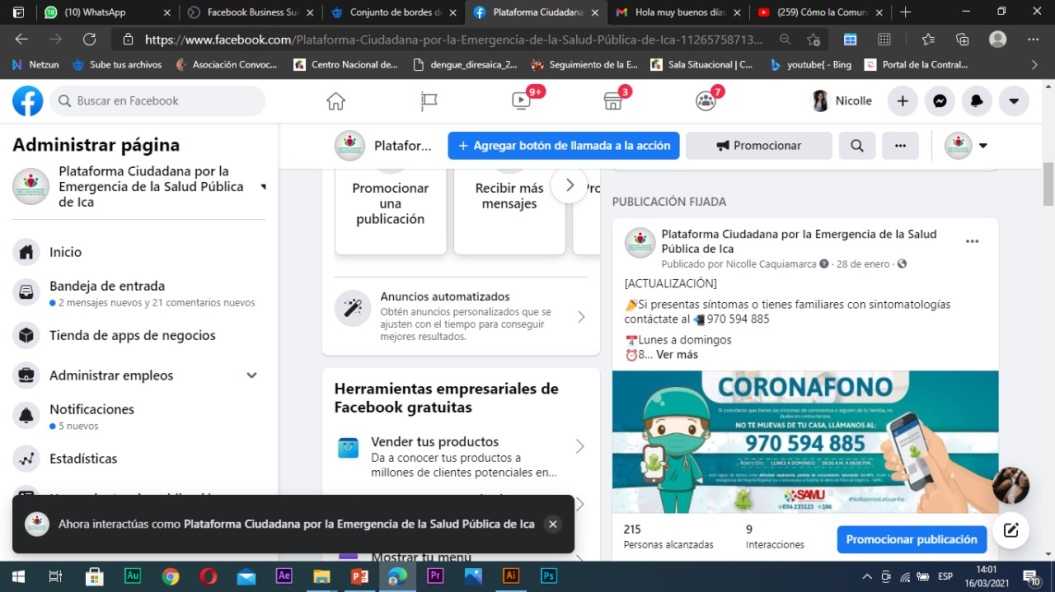 INICIATIVAS
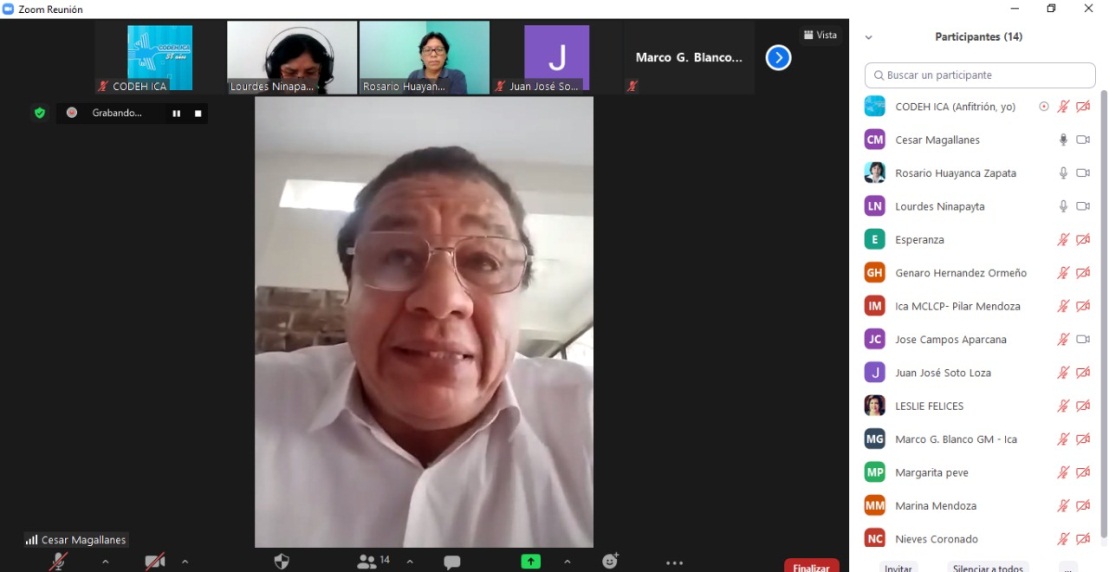 PLANTA DE OXIGENO
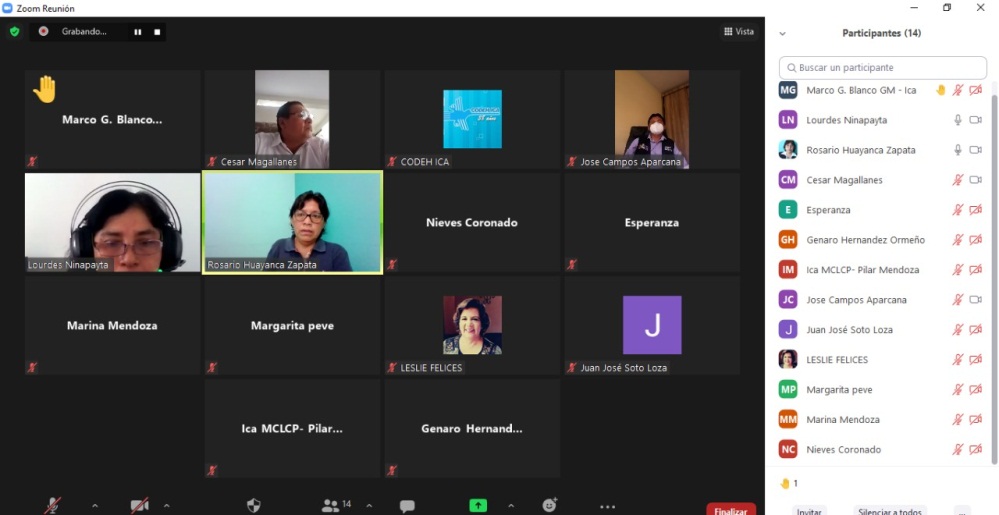 DESAFÍOS
Un nuevo modelo de convivencia entre los seres humanos y con el entorno ambiental con justicia y equidad.
 Reforma del sistema de salud.
Agricultura y seguridad alimentaria.
Prevención de la violencia de género.
Grupo de oración
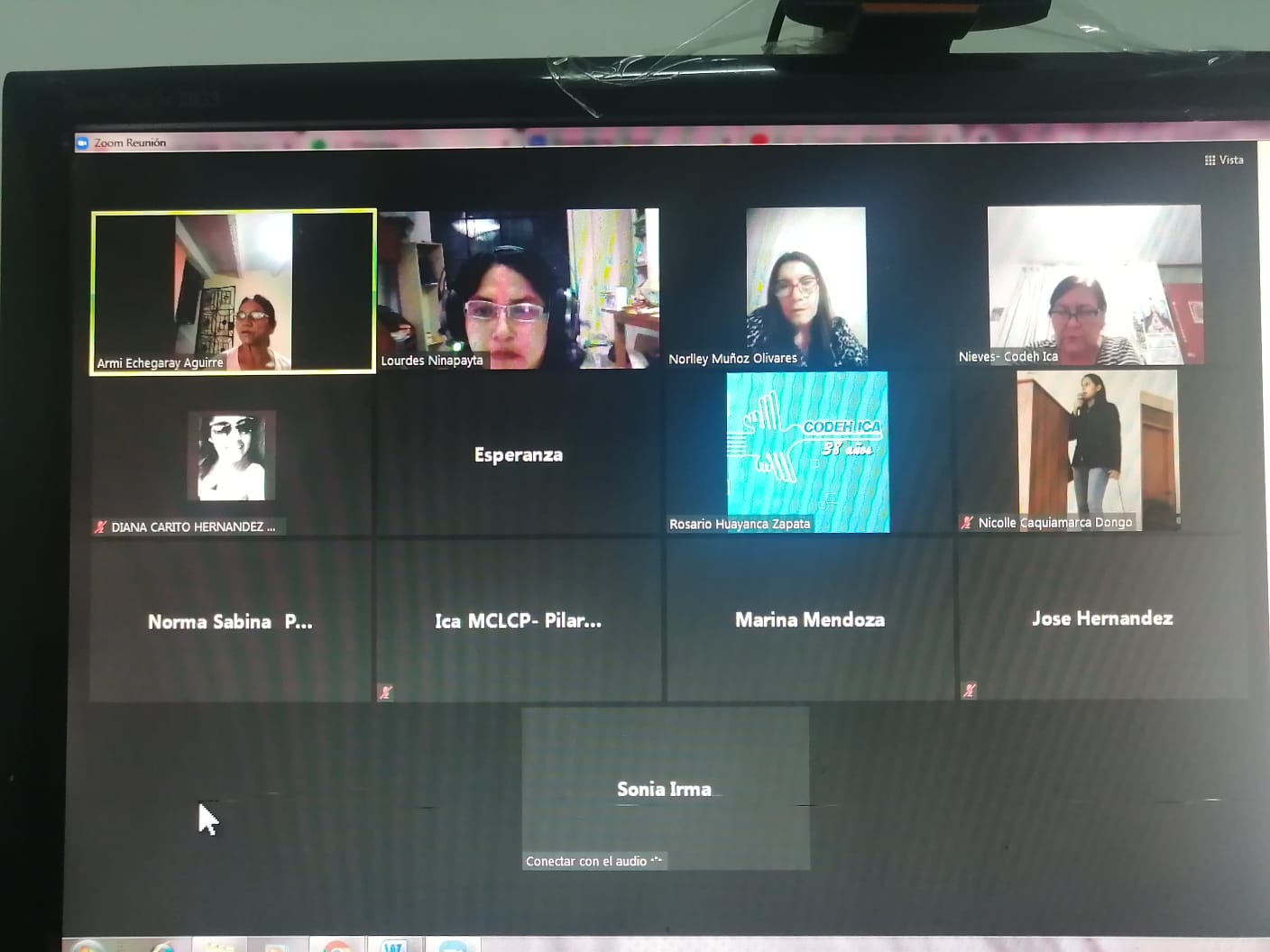 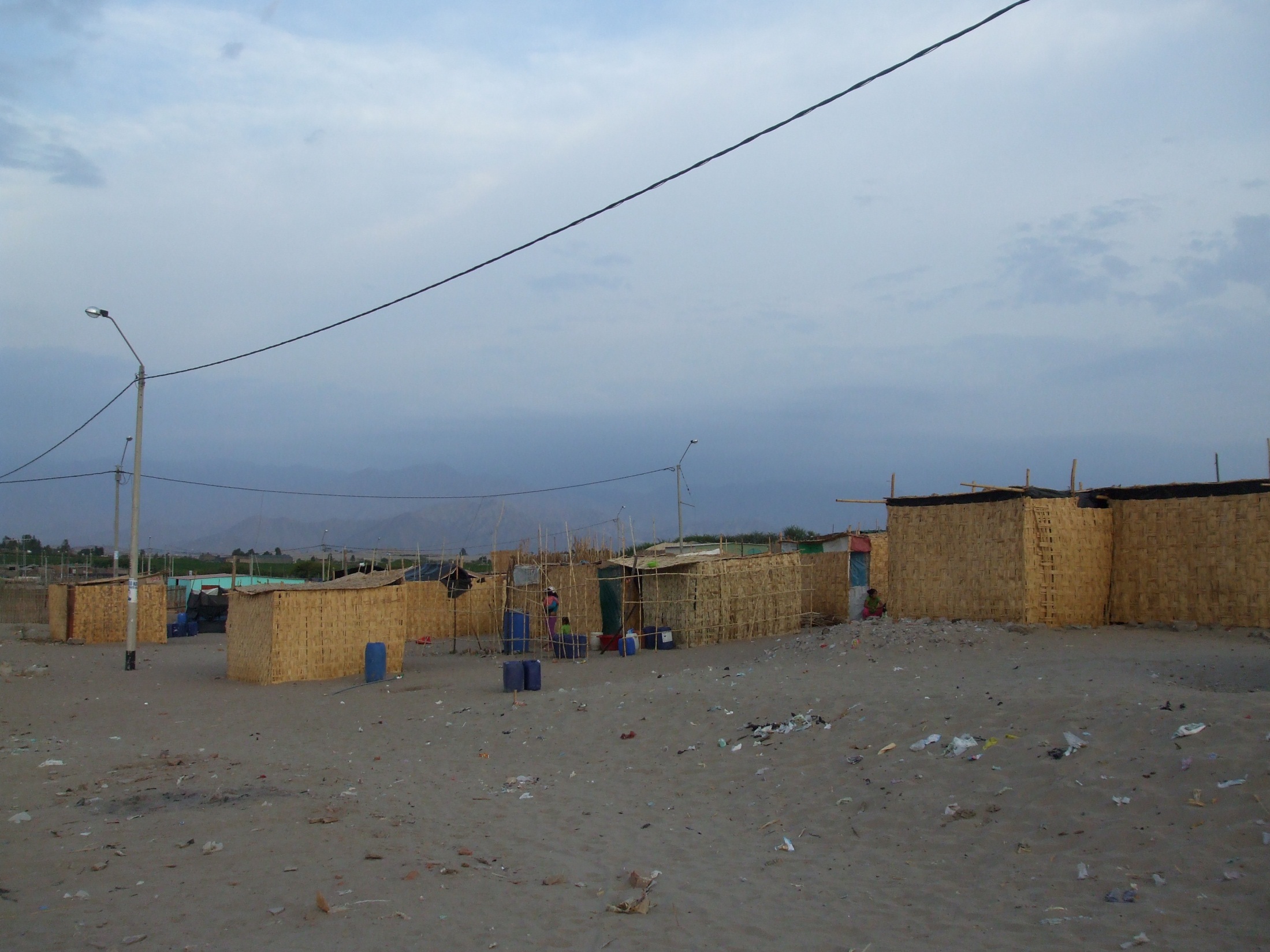 GRACIAS